Hazard Communication (HAZCOM)
BROUGHT TO YOU BY: OESD 114
COLLEEN KRAGEN - SAFETY & HEALTH SPECIALIST
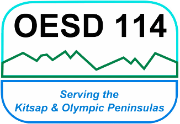 HAZCOM Changes from L&I
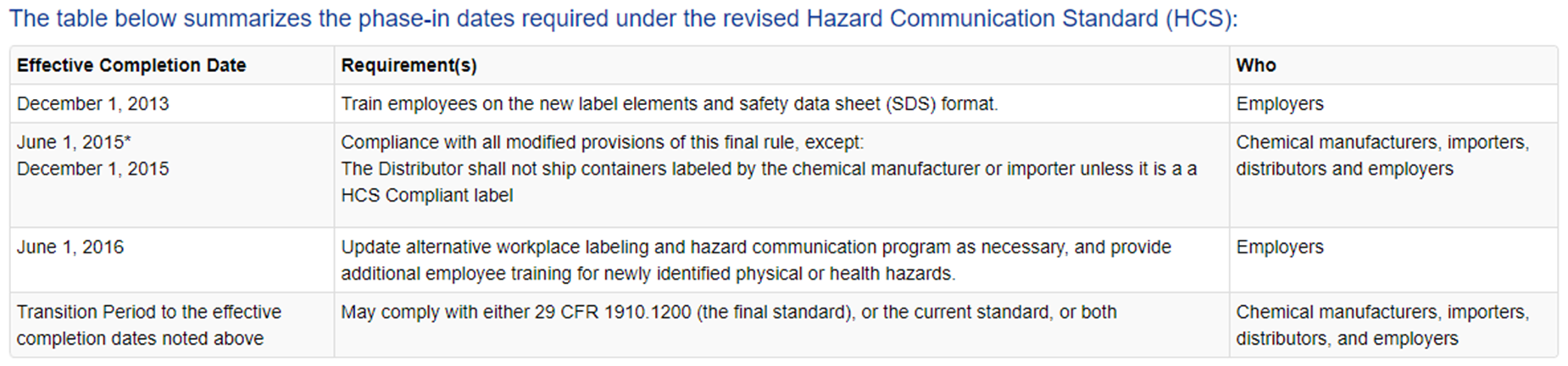 [Speaker Notes: Occupational Safety and Health Administration, (n.d.), https://www.osha.gov/dsg/hazcom/effectivedates.html.]
What is an SDS?
A Safety Data Sheet (formerly called the Material Safety Data Sheet) is a document provided by a manufacturer that gives detailed information about a substance or material used in a workplace.
Safety Data Sheet (SDS) Continuity
As of June 1, 2015 all SDS are required to use the same format, include section numbers, headings, and associated information below the headings.
2 Major Changes in the 2012 Revision
1 – New Label Elements
2 – Safety Data Sheets
The new label elements and SDS requirements are designed to improve worker understanding of the hazards associated with chemicals in their workplace.
Knowing the Chemicals You Use
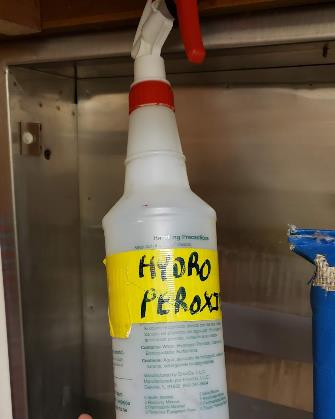 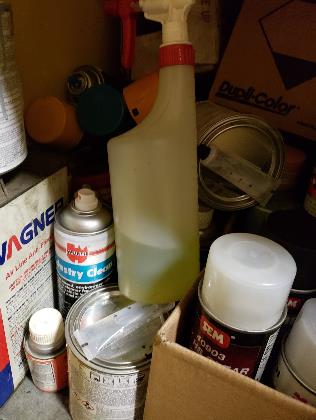 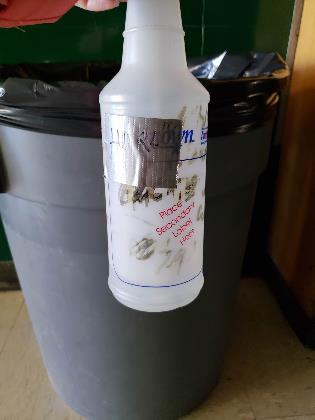 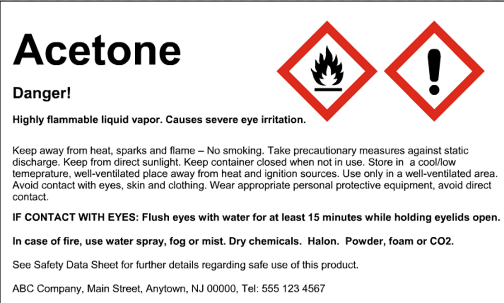 Proper Labeling
It is critical to properly label all chemicals that are not in their original containers. For example, if you use a smaller bottle or bucket place a printed label on the outside.
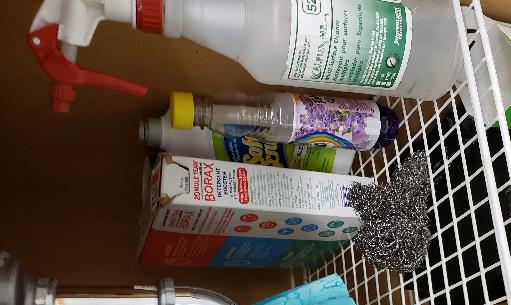 [Speaker Notes: Label example from https://www.lni.wa.gov/safety/TrainingPrevention/TrainingKits/hazcom/]
Danger vs. Warning
DANGER: Used for more severe hazards
WARNING: Used for less severe hazards

There will only be ONE signal word on the label no matter how many hazards a chemical may have. Whether it’s Danger or Warning is determined by the most severe threat the chemical poses.
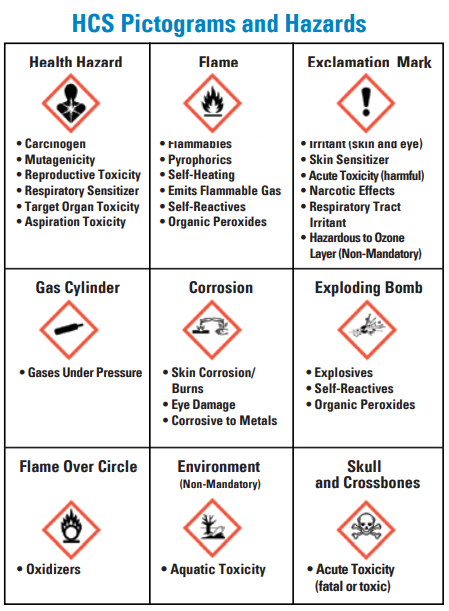 Standardized Pictograms
OSHA’s Quick Card one page handout in English and Spanish is available at https://www.osha.gov/dsg/hazcom/index.html, under the tab “Pictograms.”
The link has handouts, briefs, and quick references on safety data sheets, labeling, pictograms, standards, and more related to HAZCOM.
[Speaker Notes: Image from OSHA (2016) https://www.osha.gov/Publications/OSHA3491QuickCardPictogram.pdf]
New SDS Format: 16 Sections
Section 1: Identification
Section 2: Hazard(s) Identification
Section 3: Composition/Information on Ingredients
Section 4: First Aid Measures
Section 5: Fire Fighting Measures
Section 6: Accidental Release Measures
Section 7: Handling & Storage
Section 8: Exposure Controls/Personal Protection
New SDS Format: Cont.
Section 9: Physical & Chemical Properties
Section 10: Stability & Reactivity
Section 11: Toxicological Info
Section 12: Ecological Info
Section 13: Disposal Considerations
Section 14: Transport Info
Section 15: Regulatory Info
Section 16: Other Info
Section 4
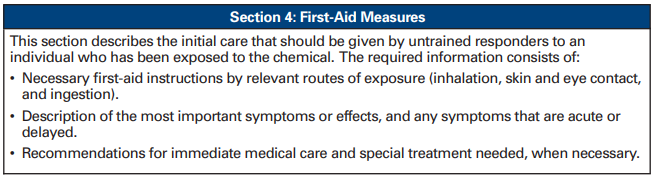 [Speaker Notes: Occupational Safety and Health Administration (2012), retrieved from https://www.osha.gov/Publications/OSHA3514.pdf.]
Section 4: First Aid Measures
Instructions for an untrained responder to assist an individual who has been exposed to the chemical
Necessary first-aid instructions based on relevant types of exposure (inhalation, skin or eye contact, and ingestion)
Section 4: First Aid Measures Cont.
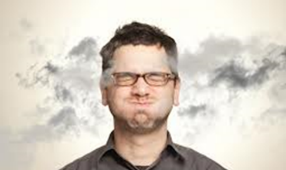 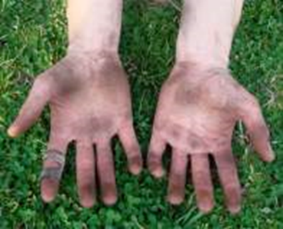 Recommendations for immediate medical care and special treatment if needed.
Description of the most significant symptoms or effects, and any symptoms that may be acute or delayed.
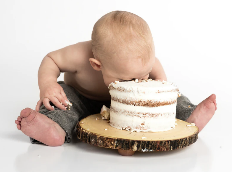 [Speaker Notes: Images from https://www.lni.wa.gov/safety/TrainingPrevention/TrainingKits/hazcom/]
Section 8
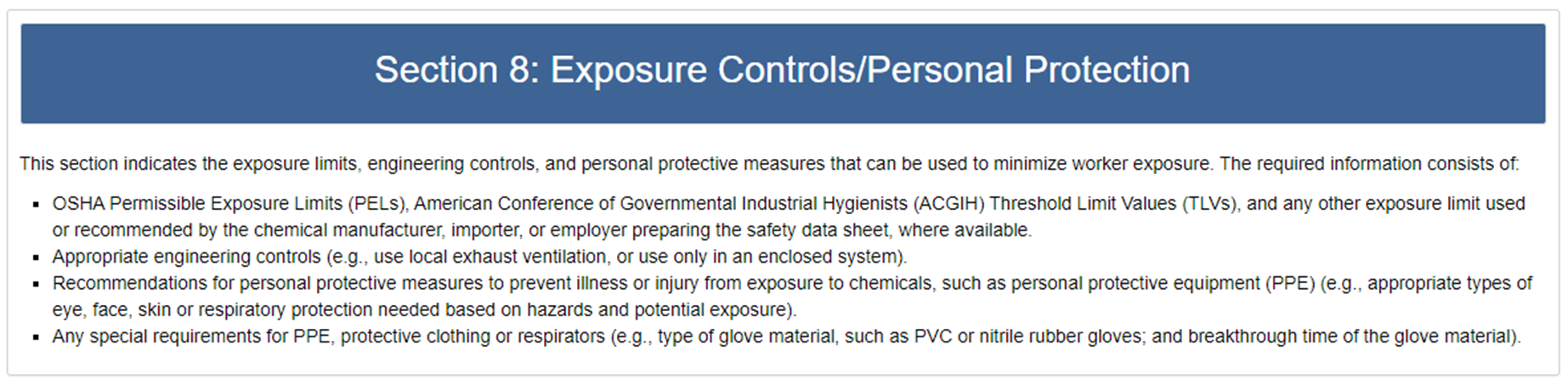 [Speaker Notes: Occupational Safety and Health Administration (2012), retrieved from https://www.osha.gov/Publications/OSHA3514.pdf.]
Section 8: Exposure Controls & Personal Protection
Exposure limits: i.e. if it is hot outside, there can be a limit to how long you can work before needing a break or changing locations.
Section 8: Exposure Controls & Personal Protection
Engineering Controls: A/C, equipment guards, ventilation, emergency shut off switches, etc.
Section 8: Exposure Controls & Personal Protection
Personal Protective Equipment: respirator, dust mask, goggles, gloves (chemical, hot pads, cut-proof), protective clothing.
If it doesn’t fit, it’s not proper PPE!
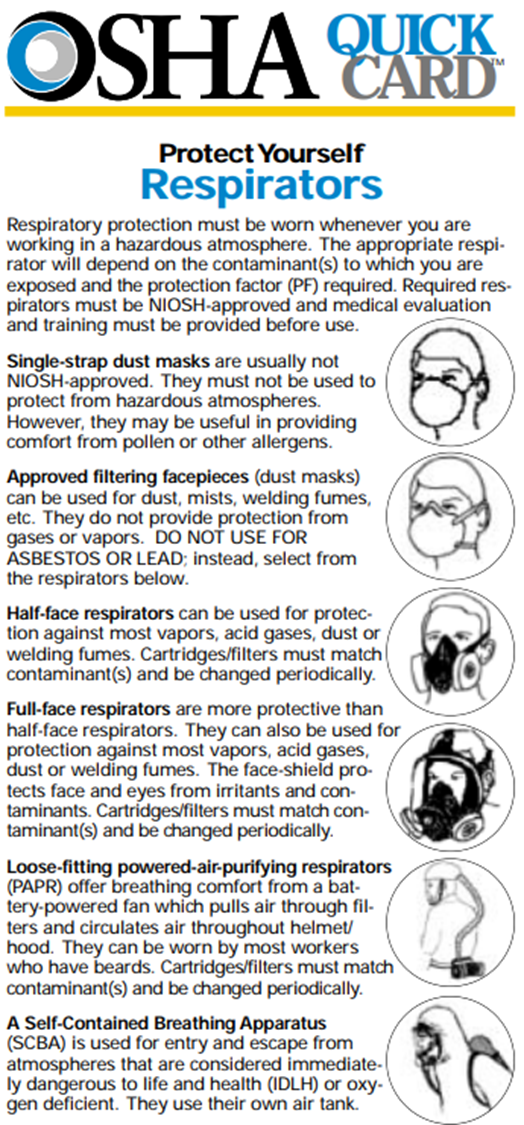 Choosing the Right Tool for the Job
Section 8 will identify if PPE is needed, although sometimes the description of the type of PPE is vague. NIOSH, DOSH, & ANSI regulations can fill in gaps on what specific model of PPE meets standards. 
This list  on the right is from OSHA that breaks down the hazards and which type of mask/respirator is needed. “NIOSH approved” is left open because the regulations are updated as information changes.
Once the hazard is identified the employer can use the OSHA list to determine what type of mask is needed, then an internet search can be done for the current NIOSH approved version of that type of mask/respirator.
[Speaker Notes: Occupational Safety and Health Administration, (n.d.), retrieved from https://www.osha.gov/OshDoc/data_Hurricane_Facts/respirators.pdf.]
At the end of the day ...
We want you to go home safe and enjoy yourself!
Thank you!
Colleen Kragen
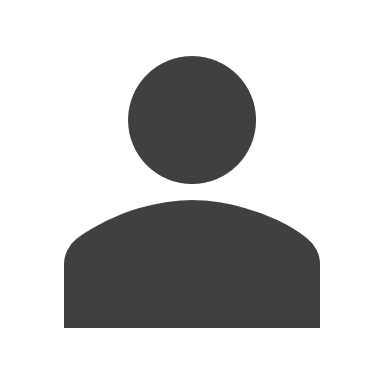 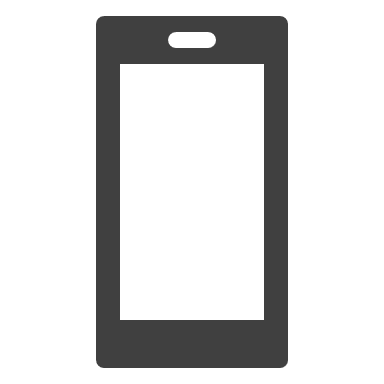 +1 360-515-8225
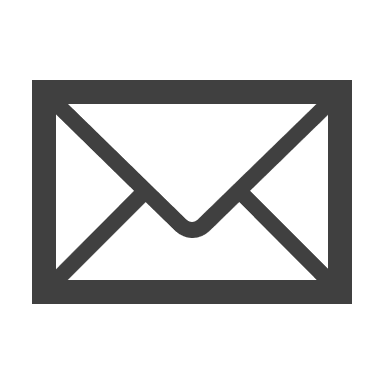 ckragen@oesd114.org
https://www.oesd114.org/Page/423
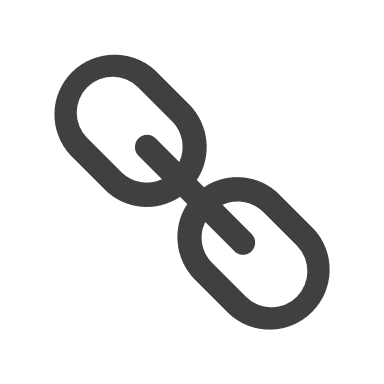 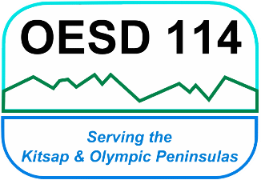